2024
NEW! EMAIL MARKETING TIPS & TRENDS THAT WORK
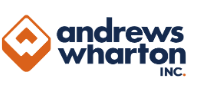 PRESENTED BY:
SPEAKER: Jay Schwedelson 
Founder: SubjectLine.com
Founder: GURU Media Hub [GuruMediaHub.com]
CEO: Outcome Media [OutcomeMedia.com]
WHERE DO MY TRENDS COME FROM?
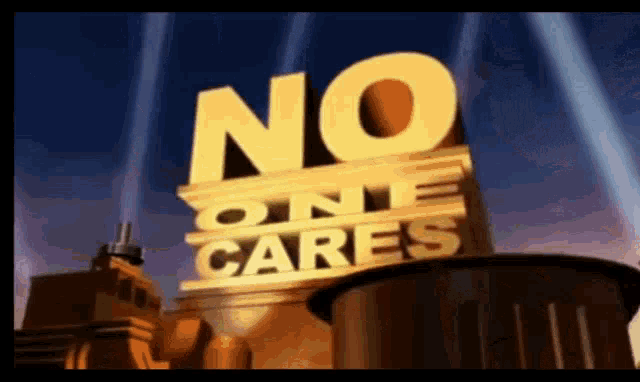 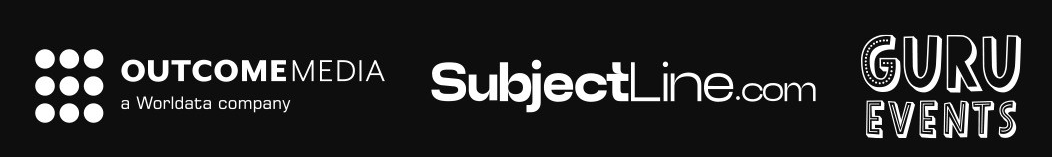 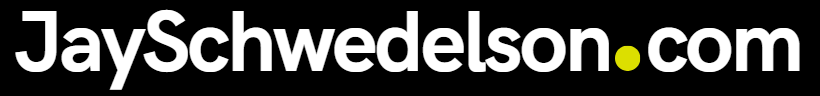 TITLE > CONTENT
YOU CAN ONLY PICK ONE:

GUIDE
EBOOK
REPORT
WHITEPAPER
EBOOK VS. GUIDE
GUIDE = 30% HIGHER DOWNLOAD RATE
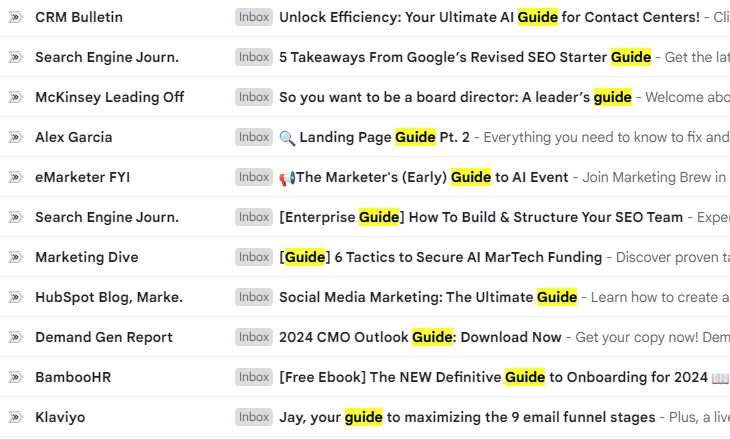 CHECKLIST VS. CHEAT SHEET
CHEAT SHEET = 40% HIGHER DOWNLOAD RATE
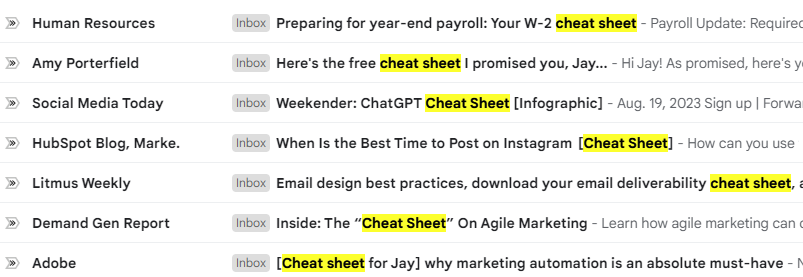 STUFF YOU ARE NOT TESTING…YET
CREATE WEBINAR URGENCY…
First 100 to Register Get PITFALL TO AVOID Tip Sheet!

ONLY First 100 to Register Get ON-DEMAND Access!
‘SPEED TO REGISTER’ INCREASING REGISTRATION RATES BY 40%
BONUS CONTENT
ONLY For Attendees: 7 New AI Prompts for Marketers
EXCLUSIVE CONTENT TIED TO ‘SHOW-UP’ INCREASES LIVE ATTENDANCE BY 25+%
YAY.  A CUP.
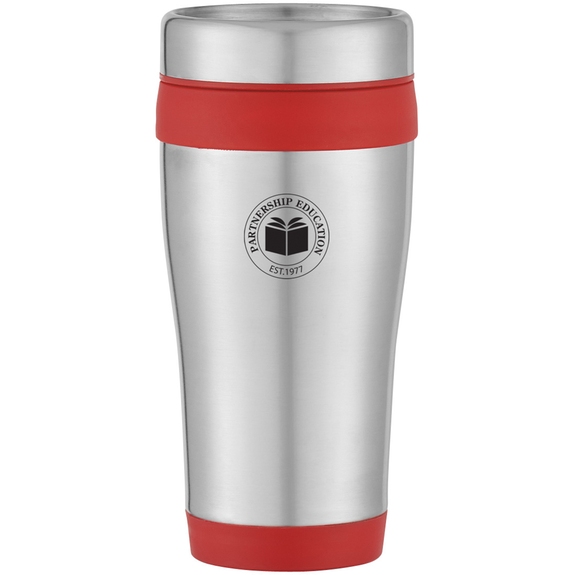 GIVE AWAY EXPERIENCES
Your Zoom with VP of Engineering…

See it BEFORE EVERYONE Else….
‘Experience’ Giveaways Lead to Conversion 8x vs. Swag  (BUT LOWER SUBMISSION RATE…So less wasted time!)
SOURCE: Worldata Research Response Rate Campaign Aggregate 2023
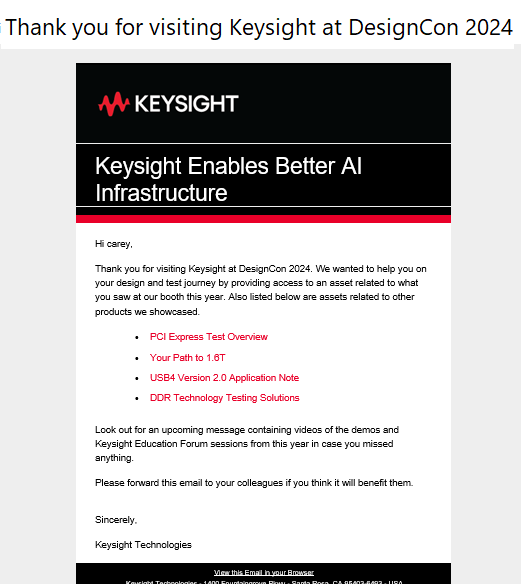 THIS IS THE 
MOST IMPORTANT EMAIL 
YOU WILL EVER SEND THIS PERSON…

IT IS NOT A ‘RECEIPT’
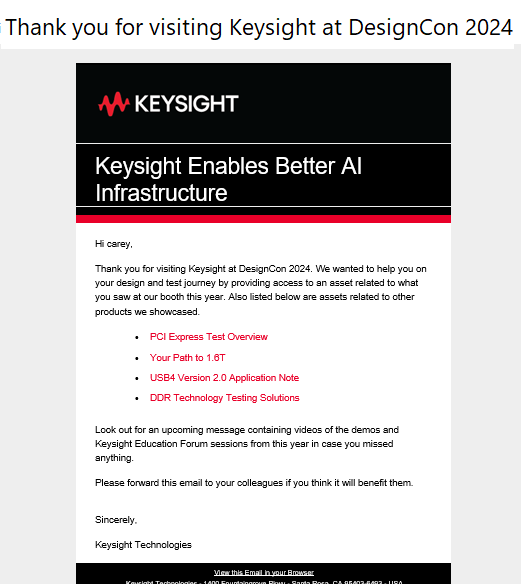 THIS IS THE 
MOST IMPORTANT EMAIL 
YOU WILL EVER SEND THIS PERON…

IT IS NOT A ‘RECEIPT’
GETTING FIRST EMAIL SENT TO NEW CONTACT OPENED WILL INCREASE THE LIKELIHOOD OF STAYING IN THAT PERSON'S INBOX BY OVER 80%
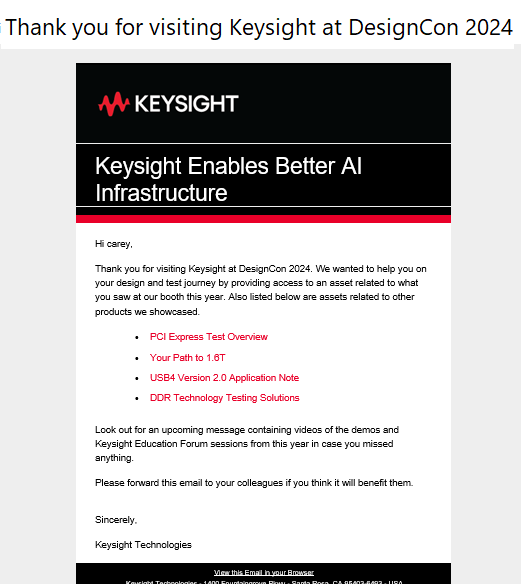 THIS IS THE 
MOST IMPORTANT EMAIL 
YOU WILL EVER SEND THIS PERON…

IT IS NOT A ‘RECEIPT’
Thank You! And…
EXCLUSIVE: DesignCon Attendees ONLY…
DesignCon: Just for Attendees…
Thank You! Special Guide Inside…
NAME PERSONALIZATION:
“For the first time in the history of our Email Benchmarks report, we’re seeing that personalized emails USING FIRST NAME IN SUBJECT LINE perform WORSE than generic ones. And this applies to opens, clicks, and even unsubscribes.
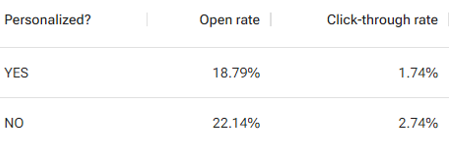 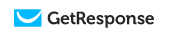 Source: GetResponse Email Benchmark Report
SUBJECT LINE:

Ford Motor needs to avoid this…
SUBJECT LINE:

Only for TOP Manufacturing Pros…
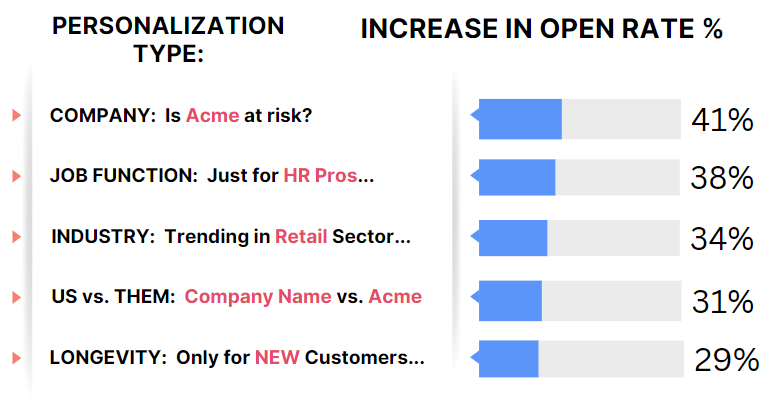 MYTH:

WE ARE SENDING TOO MUCH…
NOPE…

YOU NEED TO SEND A LOT.

BUT YOU HAVE AN AGENDA…
Become a valuable resource, a thought leader…USEFUL!
SOURCE: Worldata Research Response Rate Campaign Aggregate 2023
BUSINESS:
TOP PERFORMING SCHEDULE:
3 SENDS OVER 10 DAYS:

GIVE, GIVE, ASK = 
55% HIGHER CLICK-THROUGH RATE ON ‘ASK’ SEND
CONSUMER:
TOP PERFORMING SCHEDULE:
3 SENDS OVER 7 DAYS:

ASK, GIVE, ASK = 
40% HIGHER CLICK-THROUGH RATE ON ‘ASK’ SEND
1ST PERSON
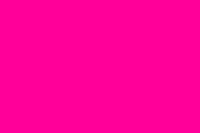 CALL-TO-ACTION BUTTONS WRITTEN IN 1ST PERSON INCREASE CLICK-THROUGH RATE BY 28%
1ST PERSON
START MY FREE TRIAL NOW!
GET MY EXCLUSIVE DISCOUNT!
CLAIM MY SPOT TODAY!
DOWNLOAD MY EBOOK INSTANTLY!
UNLOCK MY SAVINGS!
SEND ME THE SAMPLE!
RESERVE MY SEAT!
SHOW ME THE DEALS!
GIVE ME ACCESS!
I WANT IN! 
SEND ME THE GUIDE NOW!
START MY JOURNEY!
COUNT ME IN!
SEND ME THE COUPON!
GIVE ME THE INSIGHTS!
GIVE ME THE DISCOUNT CODE!
SHOW ME THE EXCLUSIVE CONTENT!
LET ME START SAVING!
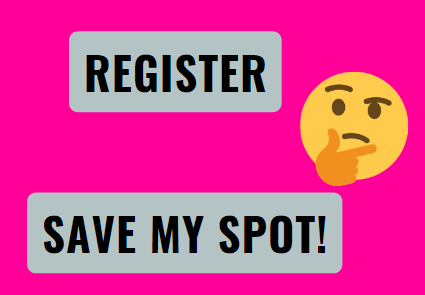 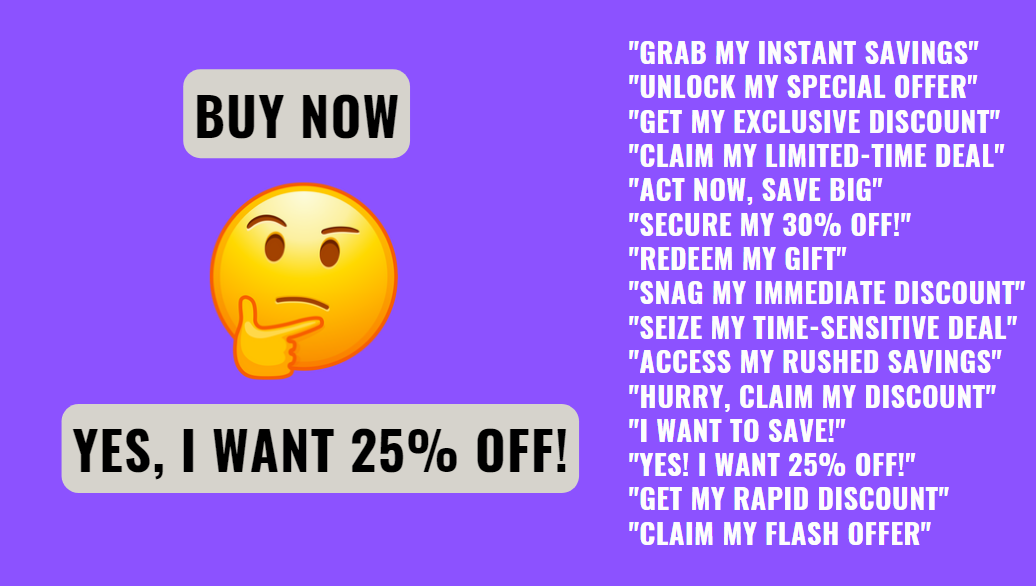 Jay’s Session Rating!
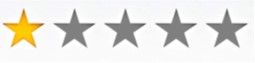 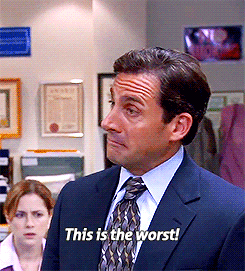 Source: GIPHY
"Transformed my business overnight! 🚀 - CEO's testimonial"
"Saved us time and money! 💰 - Happy Customer"
"Revolutionized our workflow! ⚡ - Satisfied Client"
"The secret to our success! 🔑 - Raving Review"
"Doubled our ROI in weeks! 💼 - Client Testimonial"
"Unmatched quality and service! 👌 - Impressed Customer"
"Exceeded all expectations! 🌟 - Thrilled Client"
"Game-changer for our industry! 🎮 - Happy User"
"Best investment we ever made! 💡 - Client Feedback"
"Achieved results beyond belief! 🎉 - Delighted Customer"
SUBJECT LINES:
TESTIMONIAL SUBJECT LINES IN OUTREACH EMAILS:

INCREASE OPEN RATES 22%
Destination Pages That Have Client Testimonials Have Increased Conversion Rates:
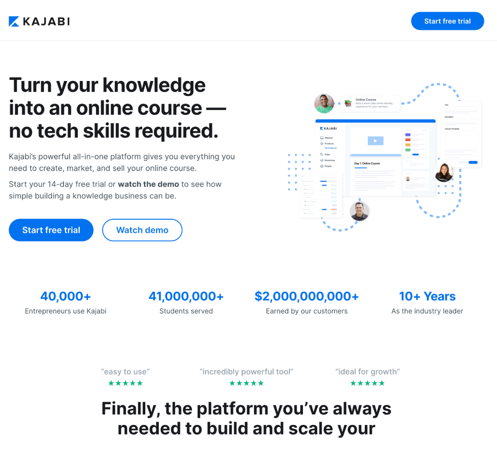 Consumer = UP 22%
Business = UP 27%
PAUSE FOR SUPER EASY TIP:

INSTANTLY FIND THE BEST CONTACTS…
PAUSE FOR SUPER EASY TIP:

SEND EMAIL THE DAY BEFORE BIG HOLIDAY!! 

WHAT???
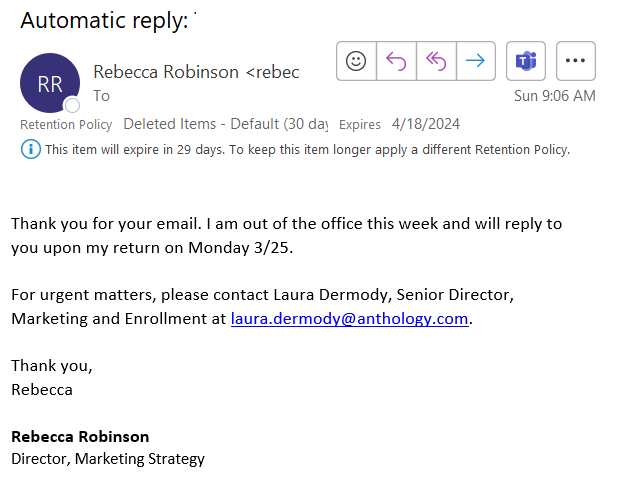 STUFF YOU ARE NOT TESTING…YET
LOVE IS BLIND 
IS THE SECRET TO EMAIL PERFORMANCE
THE WAY EMAIL ‘DATING’ WORKS...
THE WAY EMAIL ‘DATING’ WORKS...
‘REPLY WITH’ = INCREASES RESPONSE RATE OF 400%+
EXTRA BONUS:
INCREASES INBOXING RATE BY 75%+
‘REPLY WITH’ = “GUIDE”
“DISCOUNT CODE”
“LINK TO VIDEO”
“INVITE”
“YES”
REPLY!
ONE MORE THING BEFORE THE FREE STUFF…
IF WE ARE NOT CONNECTED ON LINKEDIN PLEASE SEND ME A CONNECTION REQUEST!

I AM ON INSTAGRAM: @JAYSCHWEDELSON
OH WAIT...PODCAST REAL QUICK
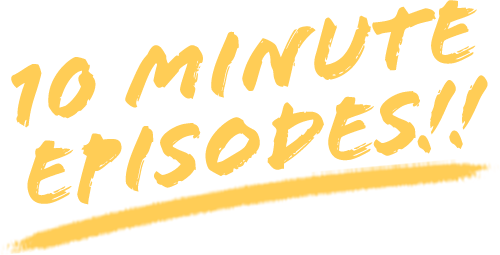 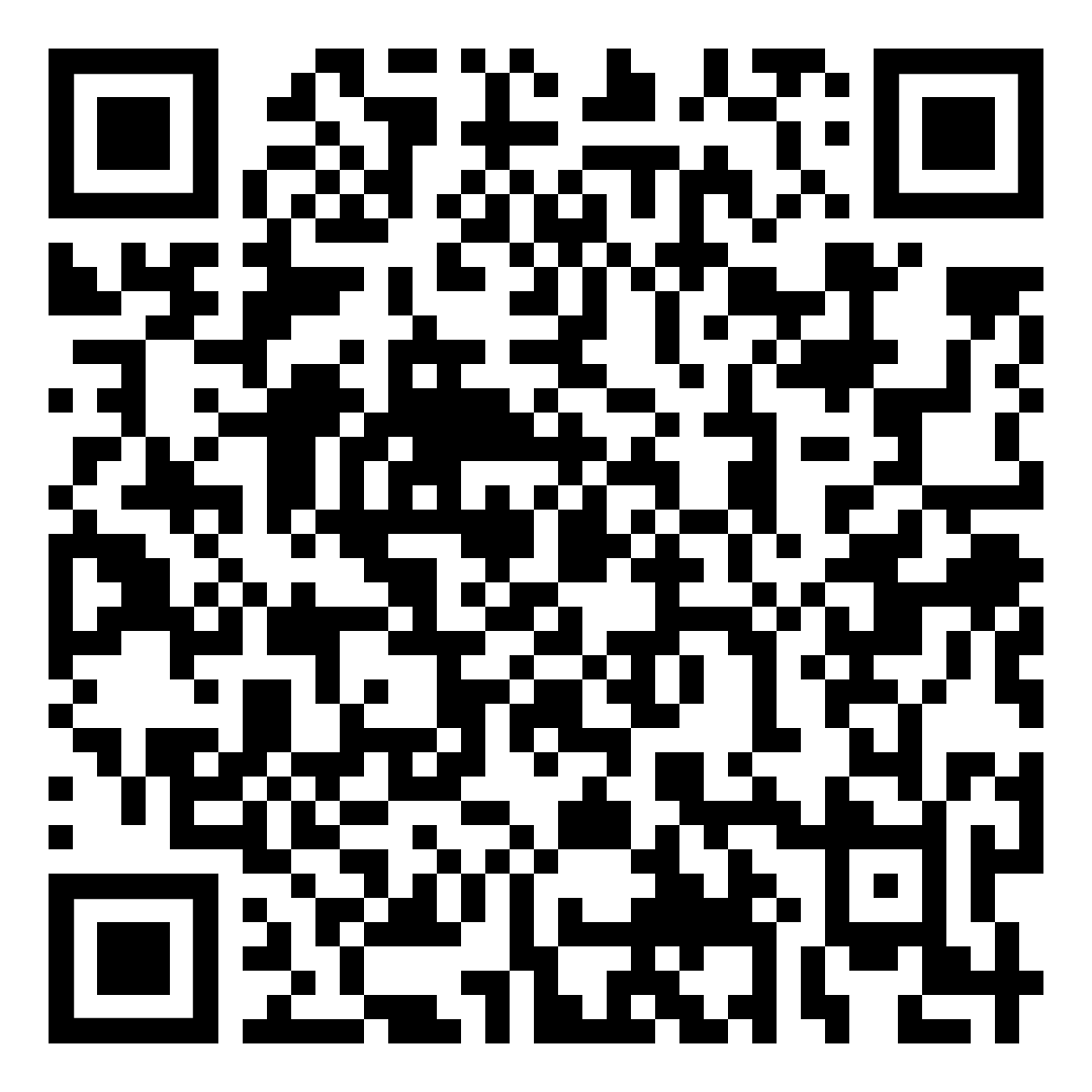 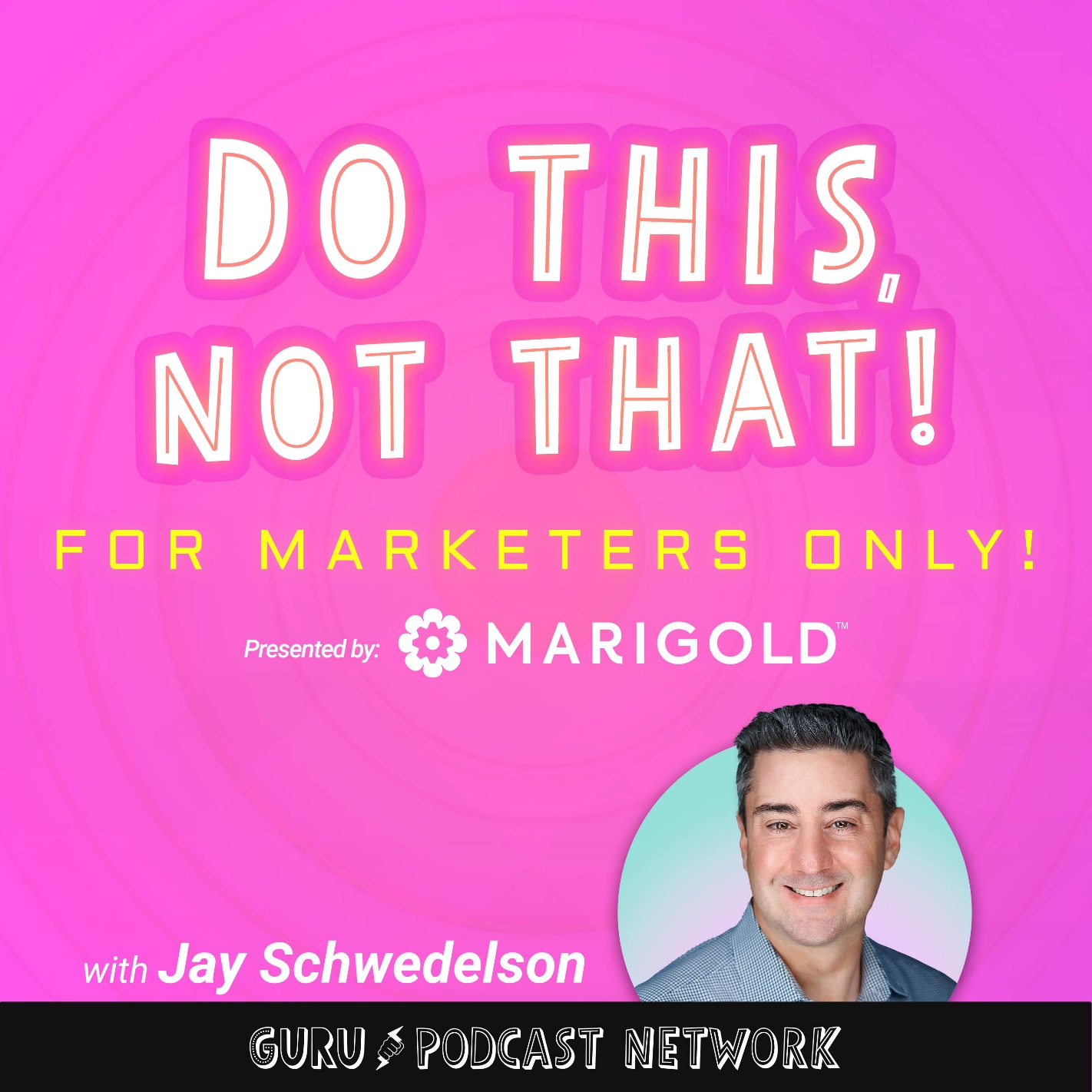 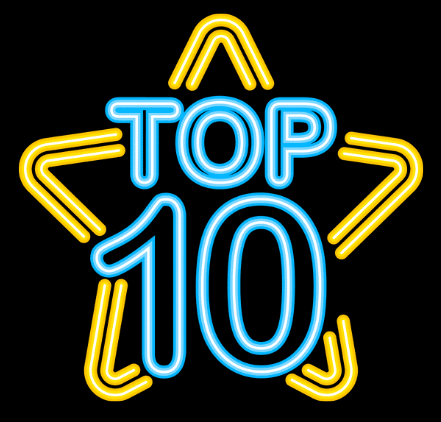 FREE STUFF!!!
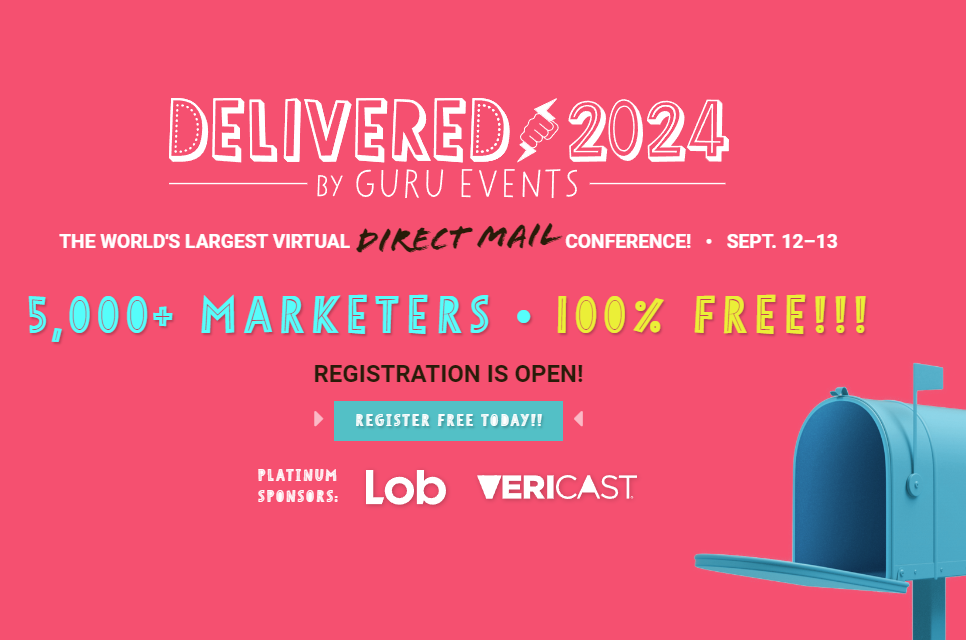 FREE: DeliveredConference.com
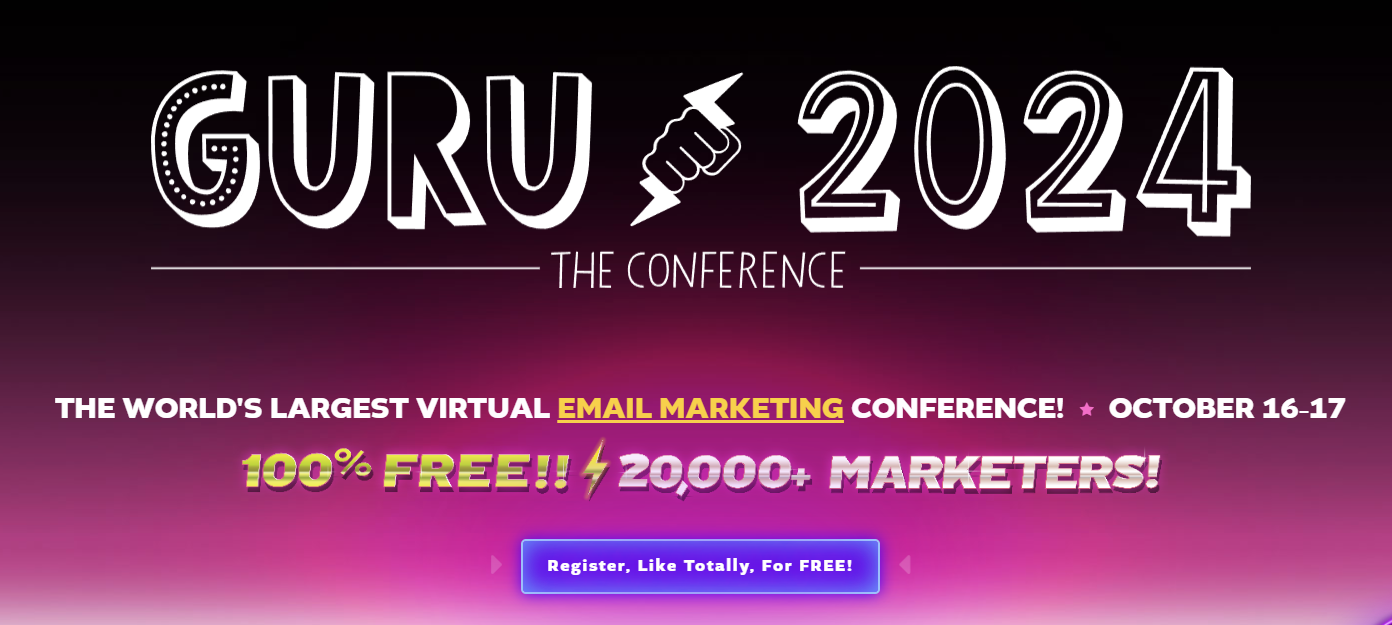 FREE: GuruConference.com
“SEND ME EVERYTHING!”
SLIDES
NEWSLETTER
GURU CONFERENCE REG
BEST DAYS EMAIL CALENDAR…
‘SEND ME EVERYTHING’:
JayS@CorpWD.com